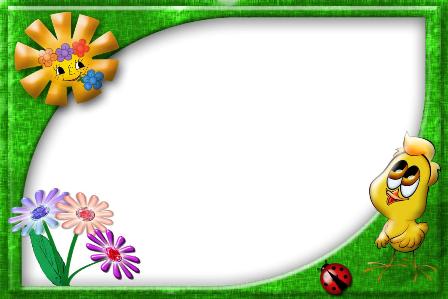 Путешествие в              страну «Здоровейка»
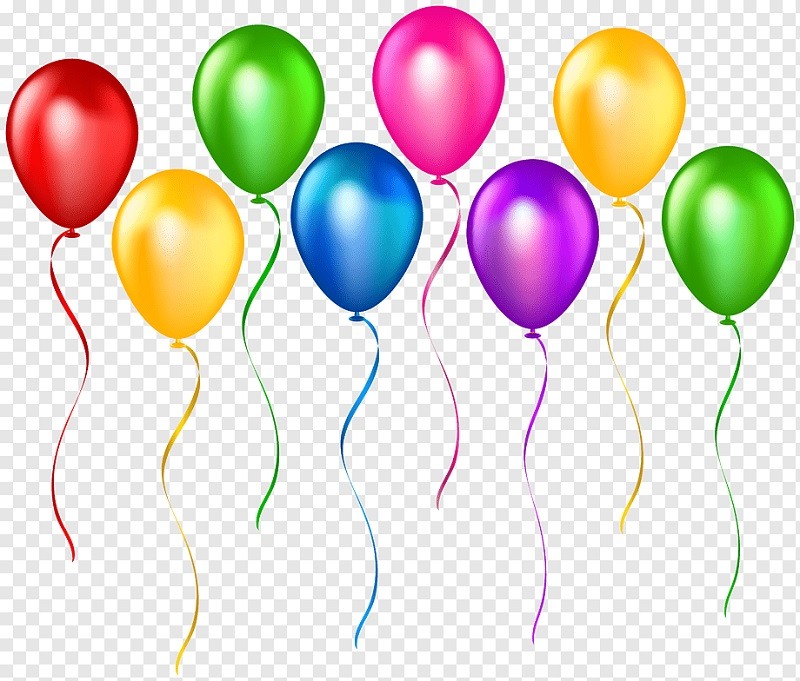 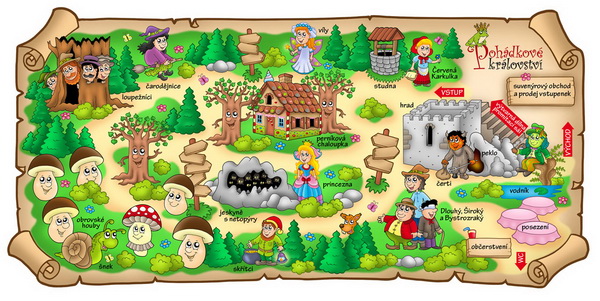 Страна Здоровейка
1.Станция:    « Отгадай-ка»
2.Станция: «Витаминная»
4.СТАНЦИЯ:

«Лабораторная»
5.Станция:
 «Заморочки из бочки»
3.Станция: «Спортивная»
Загадка: Кто готовит щи , котлеты. Борщ, пельмени, винегрет.              У него веселый говор .Называют его……………
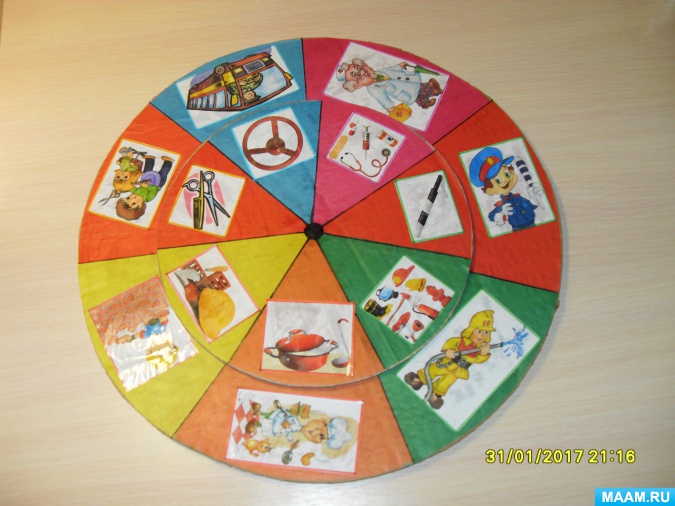 1.Станция: 

«Отгадай-ка»
2 СТАНЦИЯ:
«Витаминная»
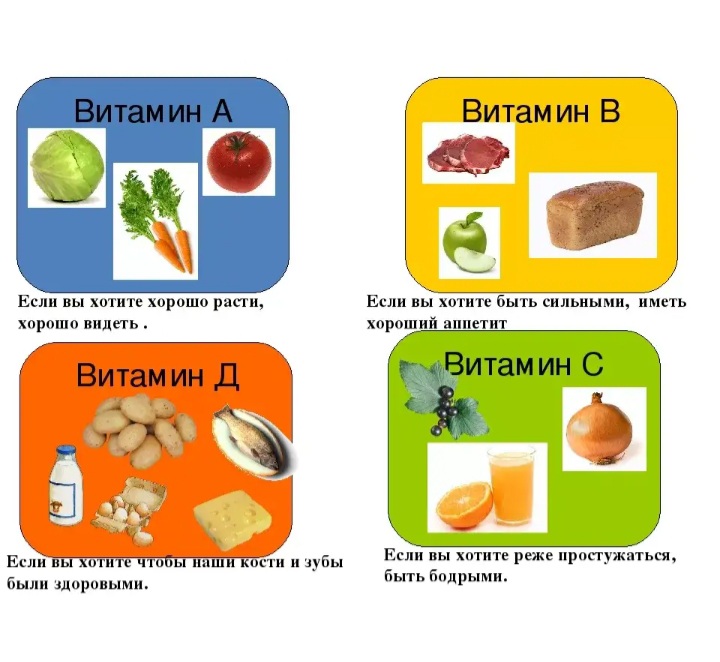 А когда  человек  не получает  витамин  В  он много плачет и плохо спит
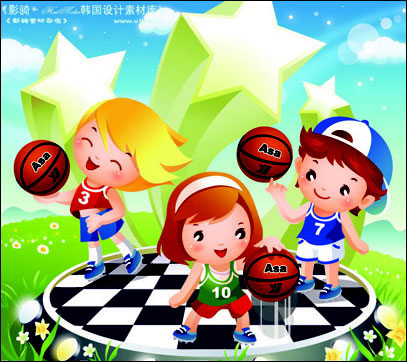 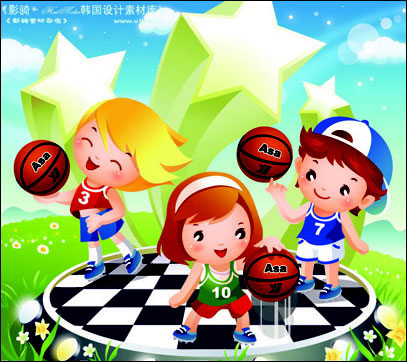 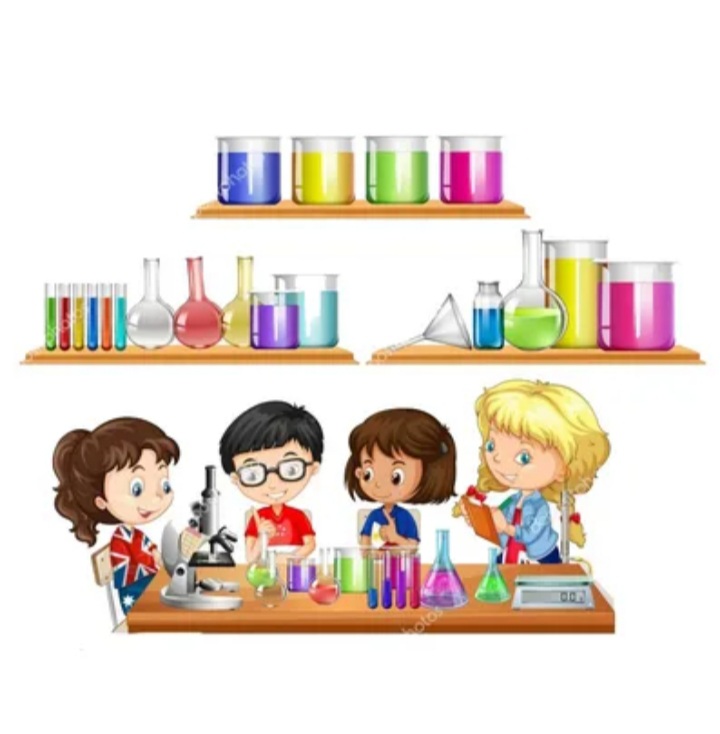 4 СТАНЦИЯ:

«Лабораторная»
5 Станция:
 «Заморочки из бочки»
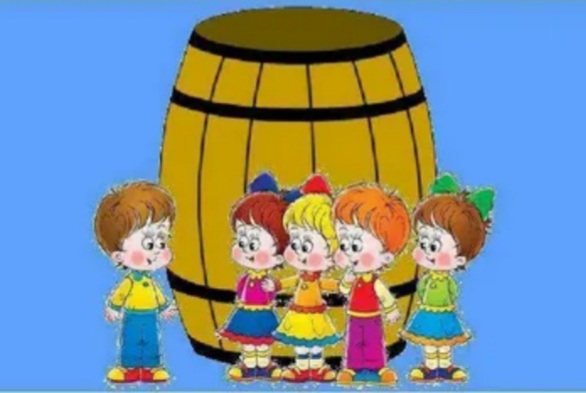 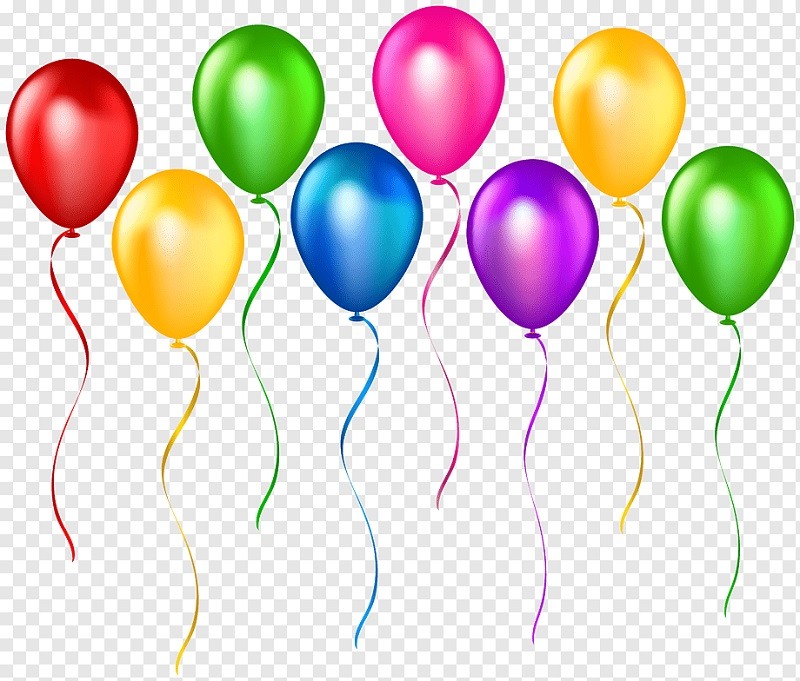 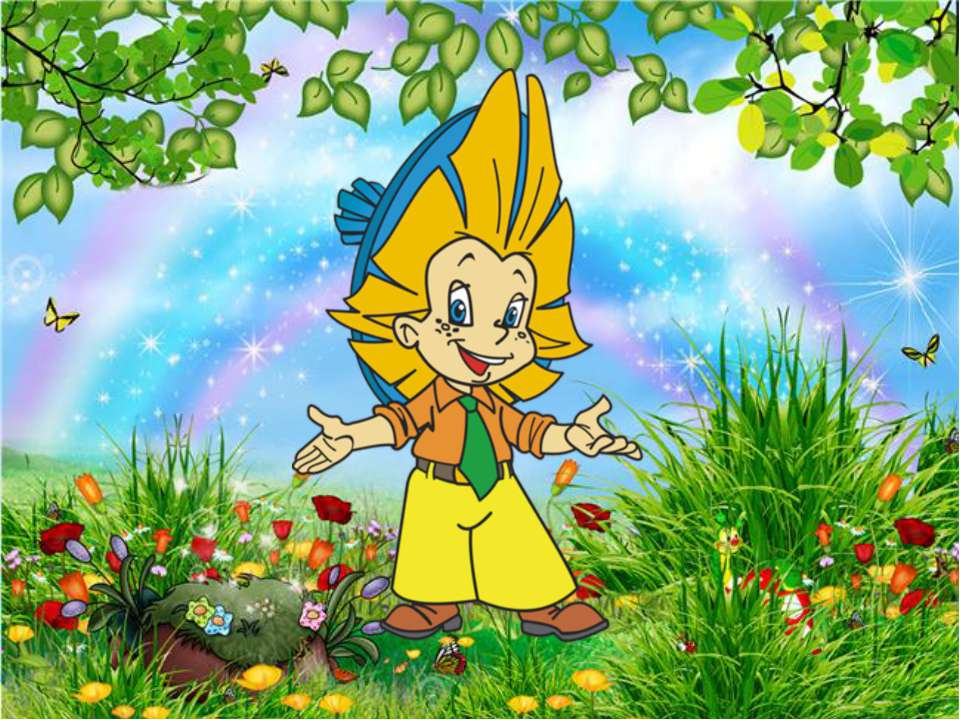